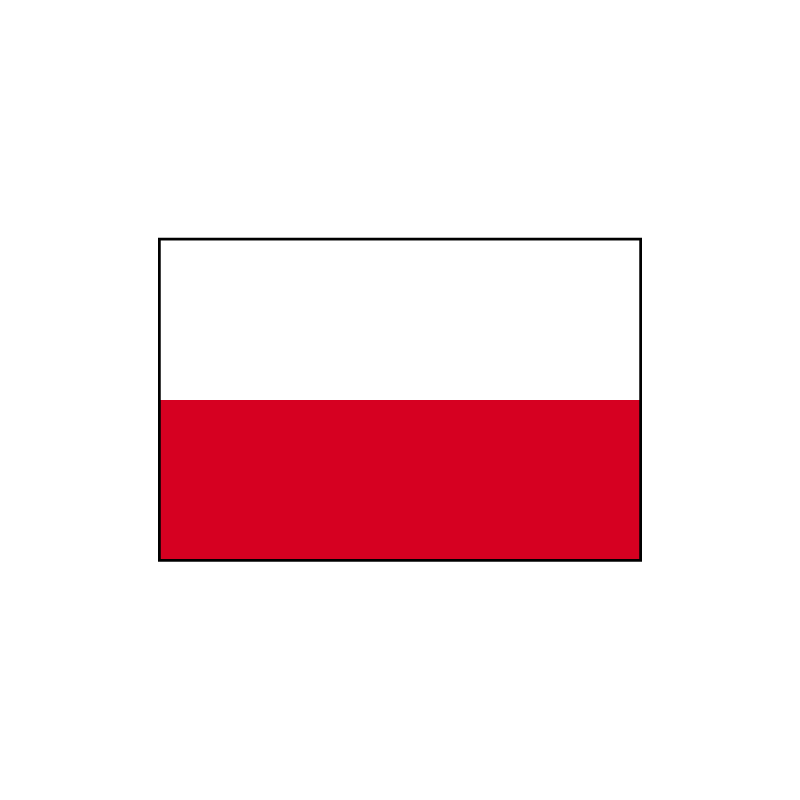 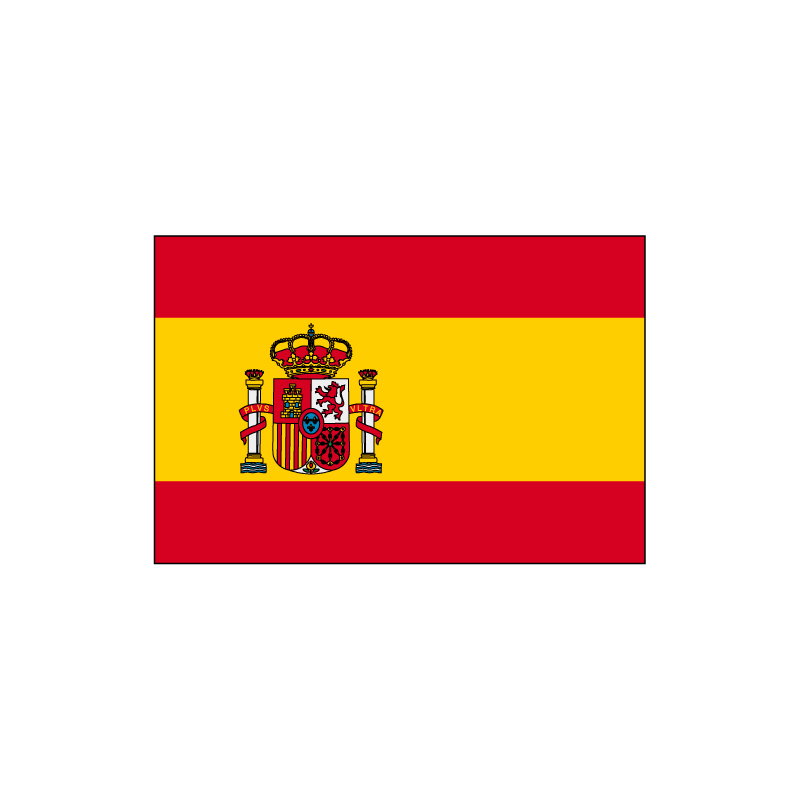 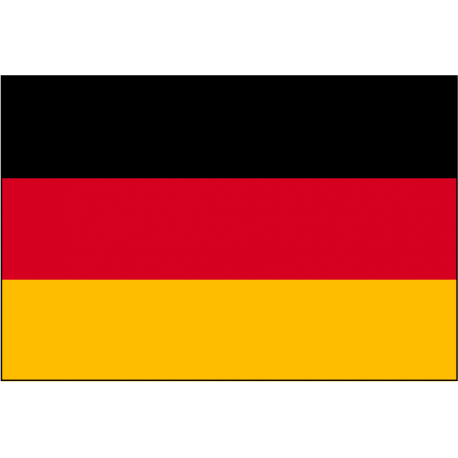 Bocuse INTERNATIONAL
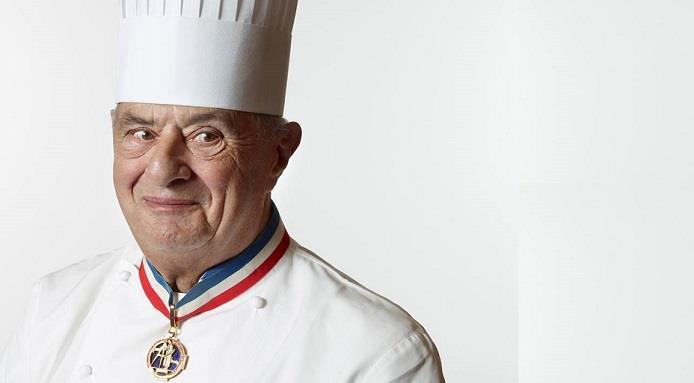 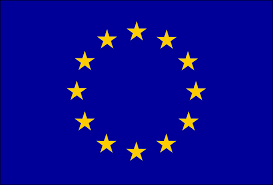 Erasmus Project
Our summary
Today, and for your own pleasure, the Bocuse INTERNATIONAL presents you its new project for this restaurant

First, our servers will bring you the topic of this restaurant
Then, the manager will explain you the tasks distribution
Next, our four cooks will prepare you a good menu
Finally, we gonna expose you the budget of this new project
Our theme: the international Trendy food
Advertisement: 
Anne S, Lilia J, Kamil R
Decoration: Soline B, Jean M, Loan G, Louis C
Task distribution
Cooking: Olga R, Natalia S, Lydia V, Lilia J, Agnès V
Presentation:
Everybody
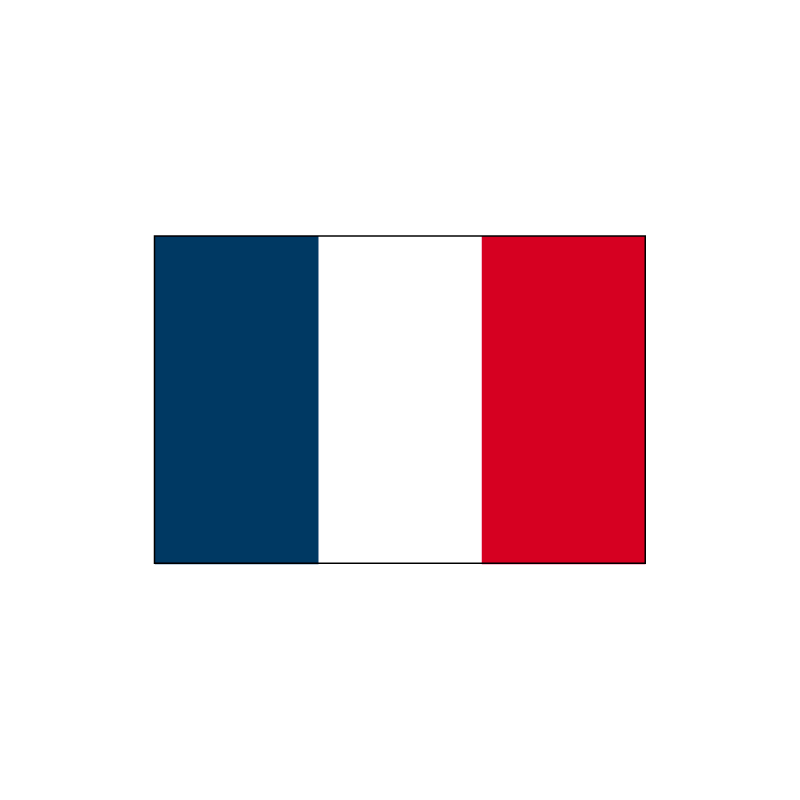 Menu français
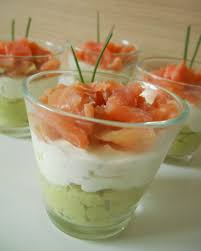 Verrine au saumon, avocat et crème fraîche
Salmon jack, avocado and fresh cream
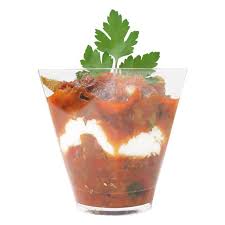 Verrine ratatouille, yaourt et menthe
Jack ratatouille, yogurt and mint
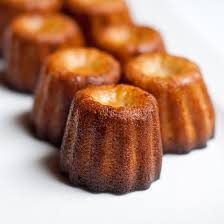 Cannelés bordelais
Little caramelized cakes
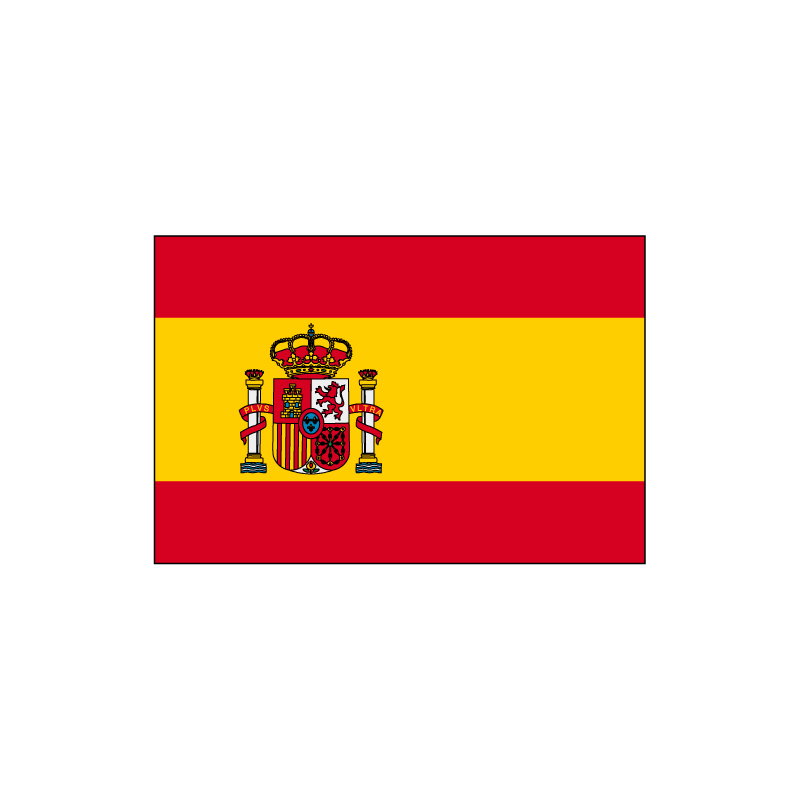 Spanish food
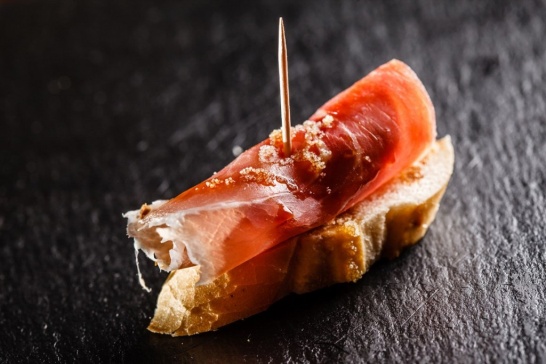 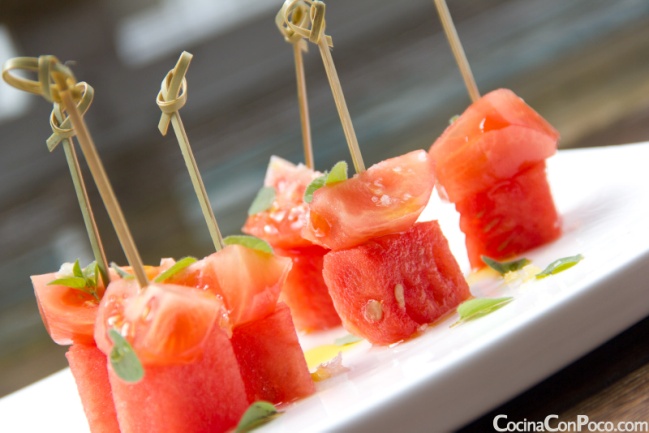 Tapas con jamón y sandía
Tapas with ham and watermelon
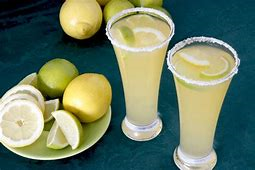 Limonada
Lemonade
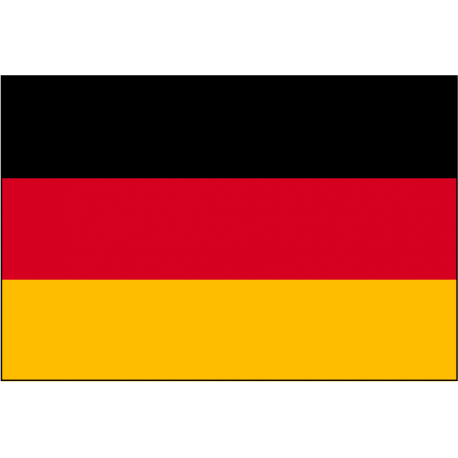 German food
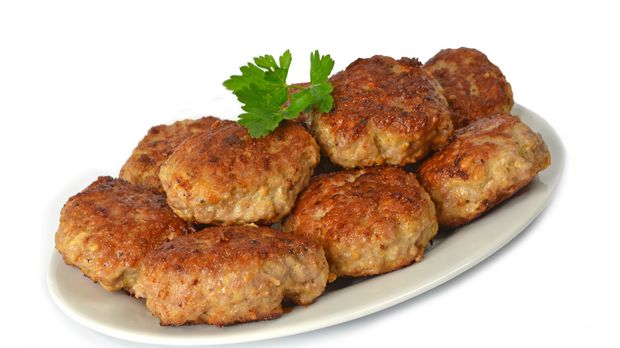 Frikadellen
Frikadella
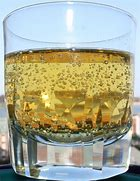 Apfelschorle
Apple spritzer
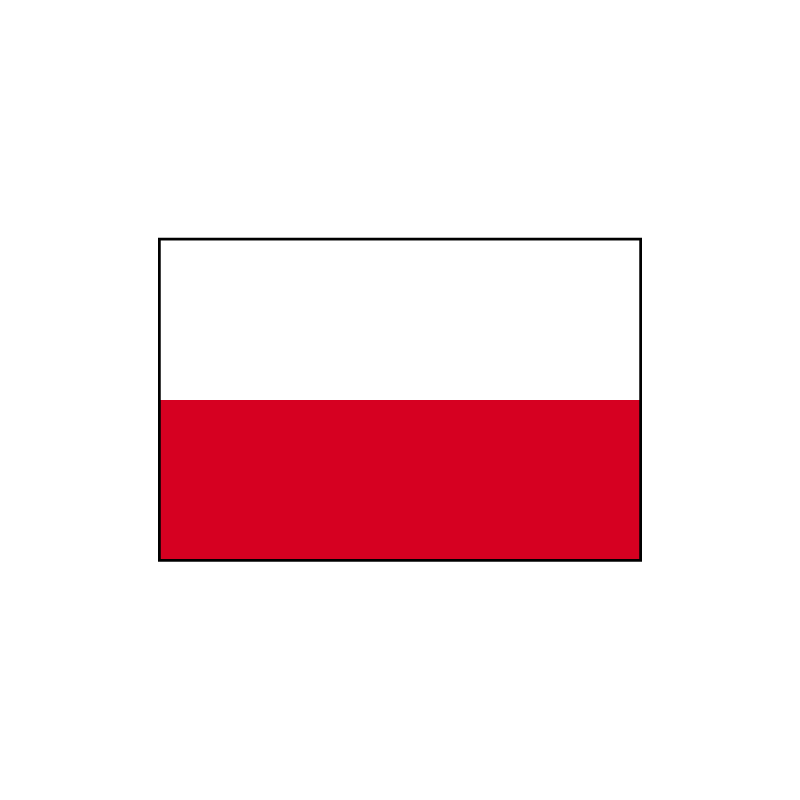 German food
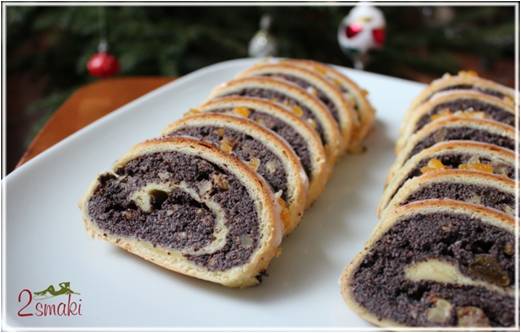 Makowiec
Makowiec
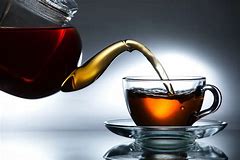 Black tea
Black tea
DECORATION
- Little flags on the food : french, spanish, 
polish, german
- The most popular buildings in our countries
- The food
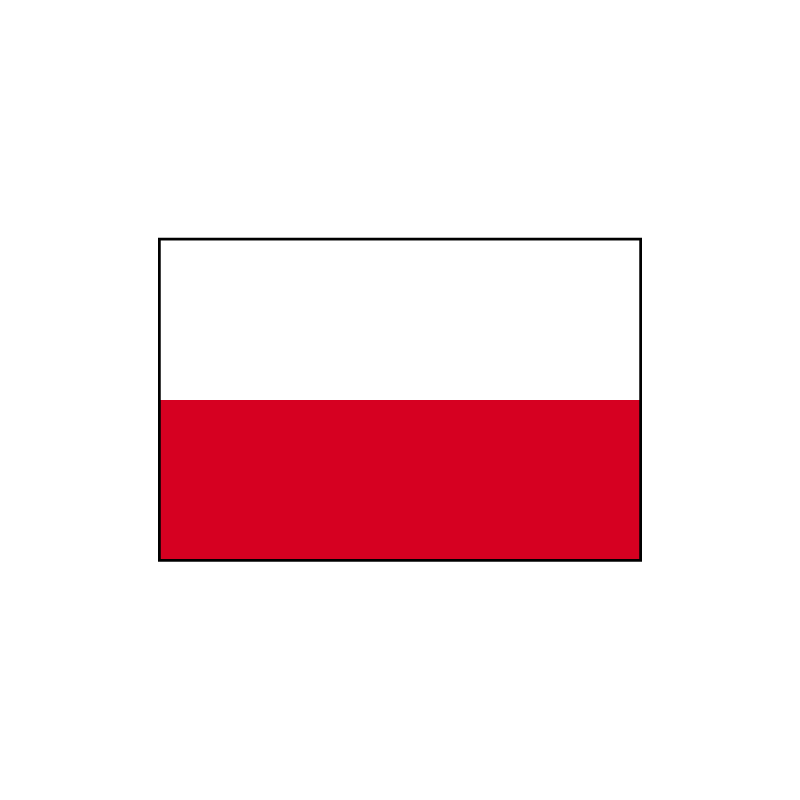 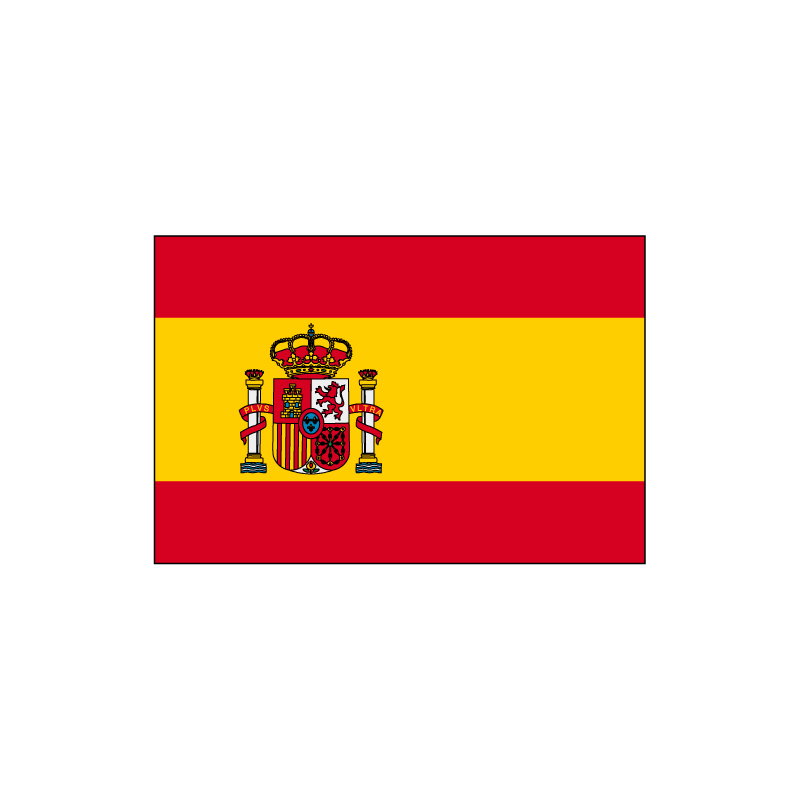 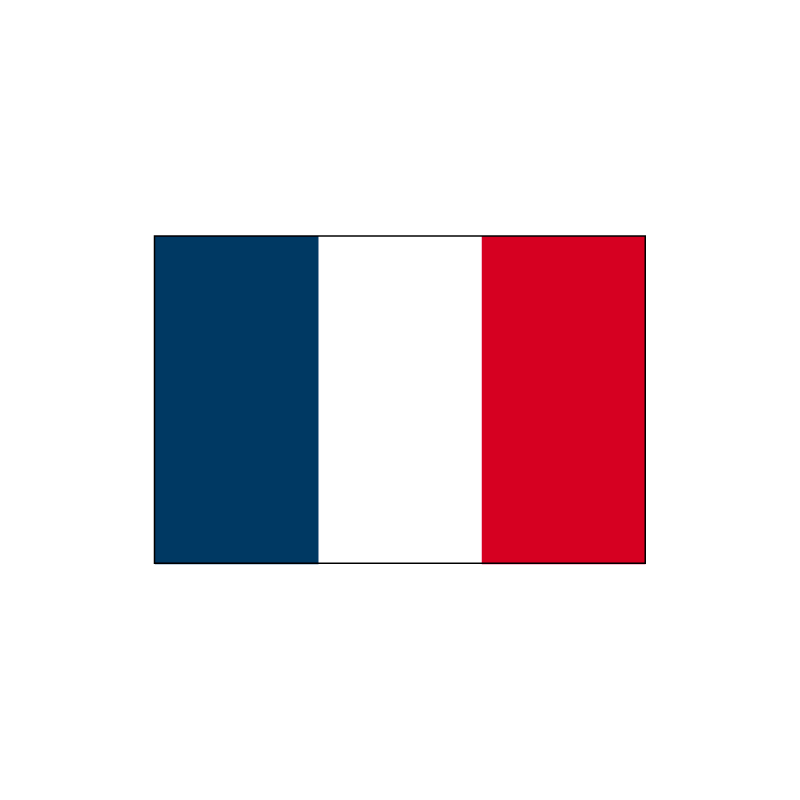 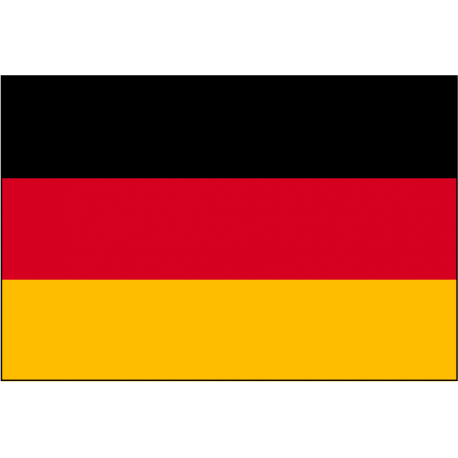 Budget 1/2
Budget 2/2